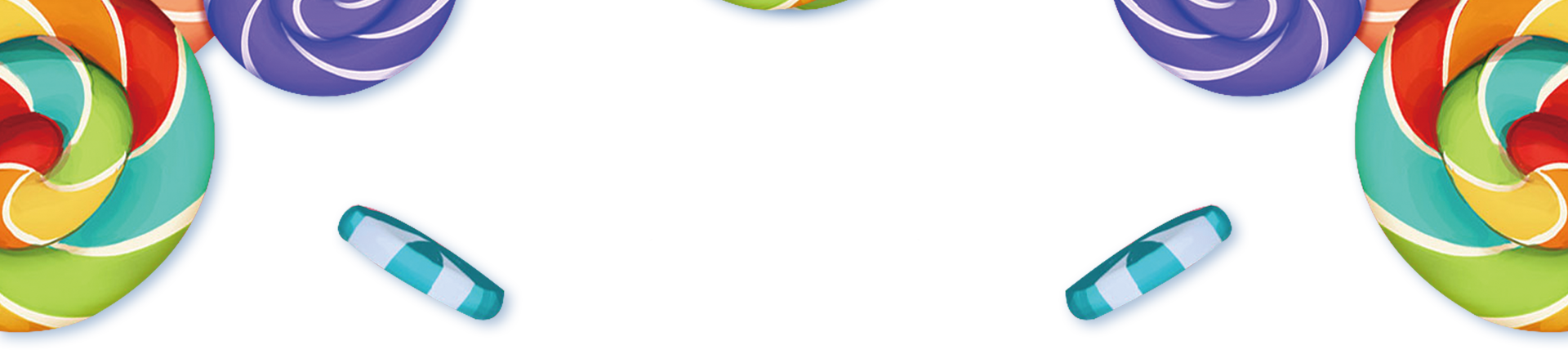 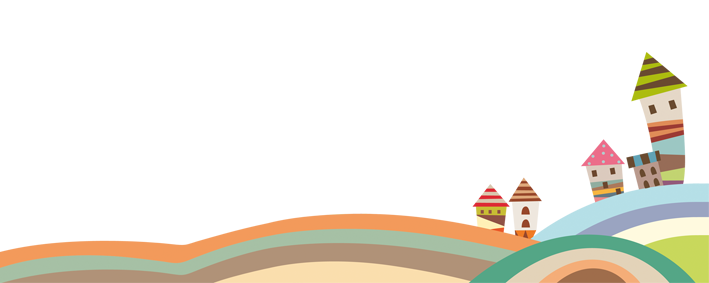 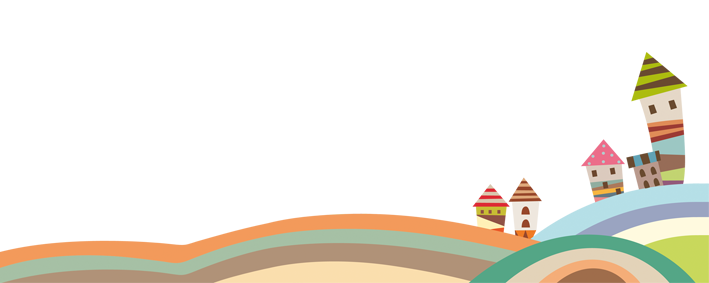 Thứ ... ngày ... tháng ... năm …
TIẾNG VIỆT
Bài 3  -Tiết 4
Từ chỉ người, chỉ hoạt động 
Đặt câu hỏi Ở đâu?
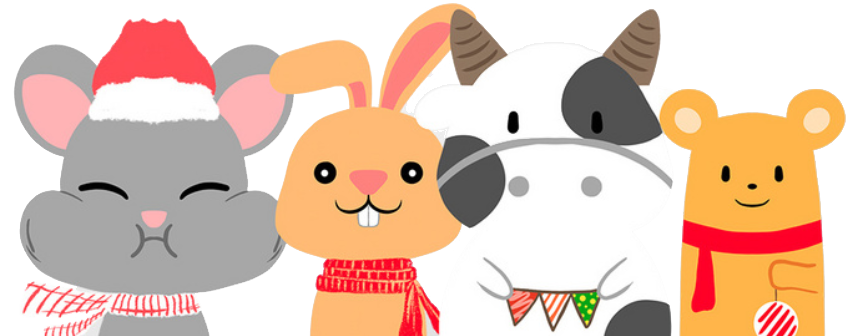 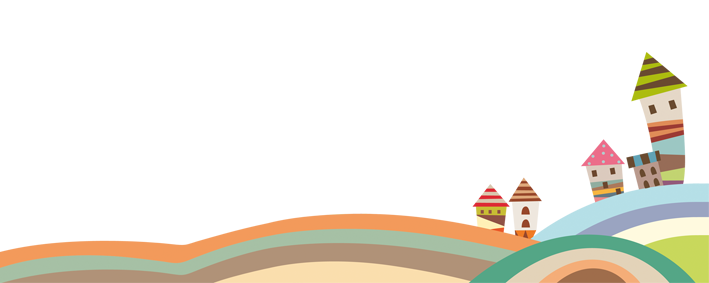 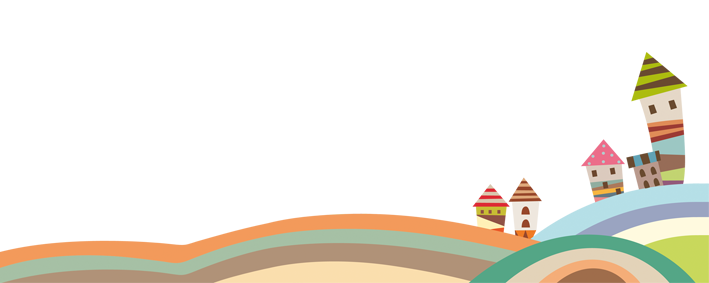 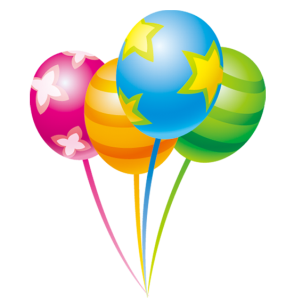 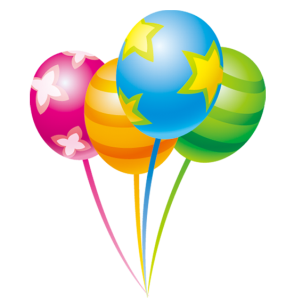 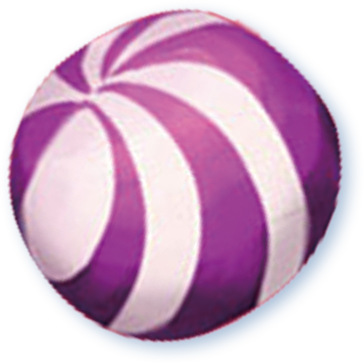 LUYỆN TỪ
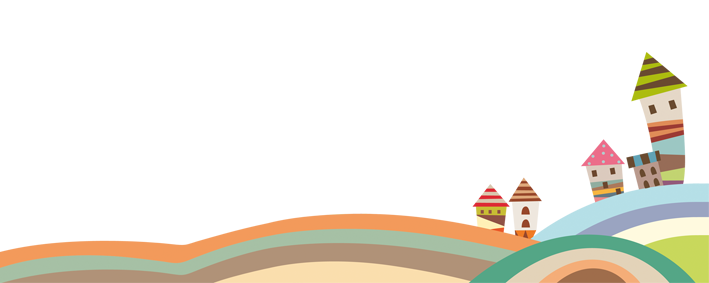 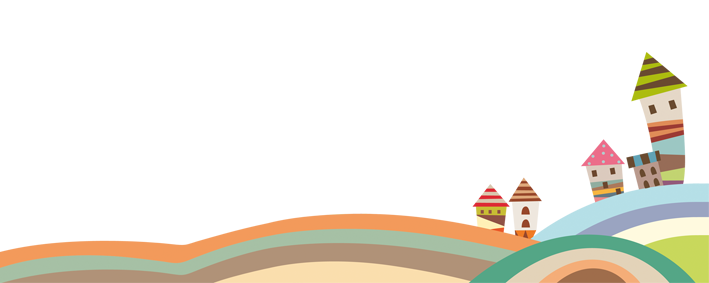 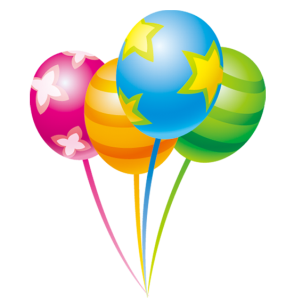 3. Tìm trong 2 khổ thơ dưới đây:
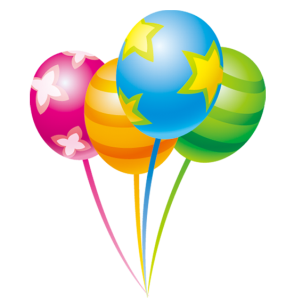 M: thợ nề
a. Từ ngữ chỉ người.
b. Từ ngữ chỉ hoạt động của người đó.
M: xây
Bé chơi làm thợ nề
Xây nên bao nhà cửa.
Bé chơi làm thợ mỏ
Đào lên thật nhiều than.

Bé chơi làm thợ hàn
Nối nhịp cầu đất nước.
Bé chơi làm thầy thuốc
Chữa bệnh cho mọi người.
				Yến Thảo
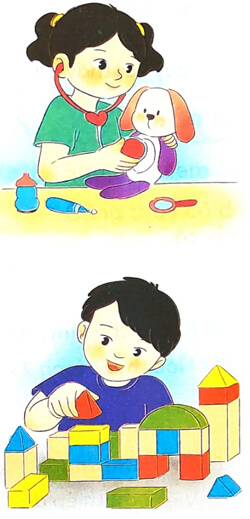 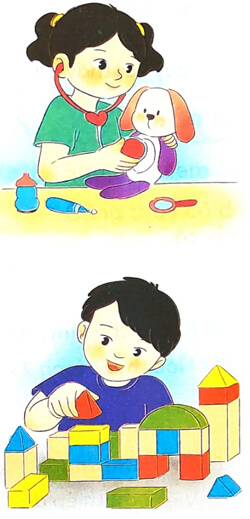 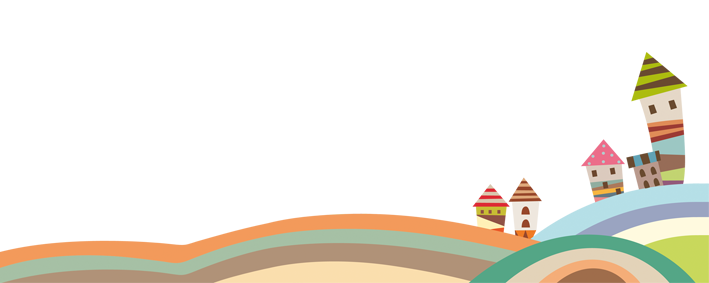 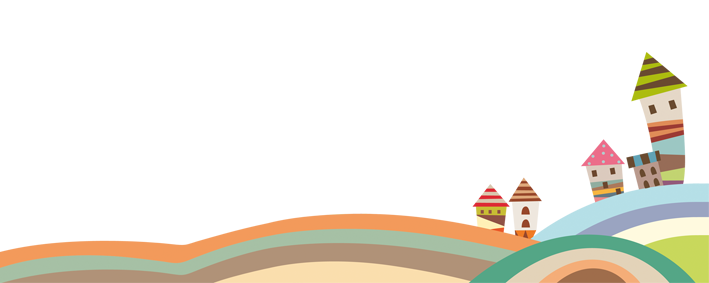 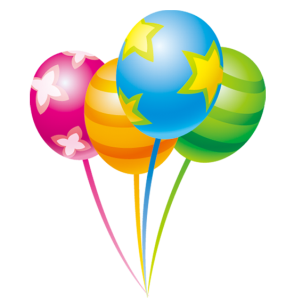 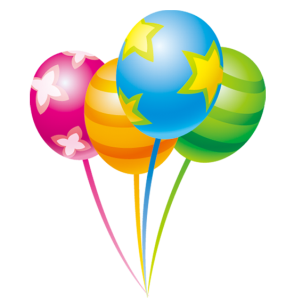 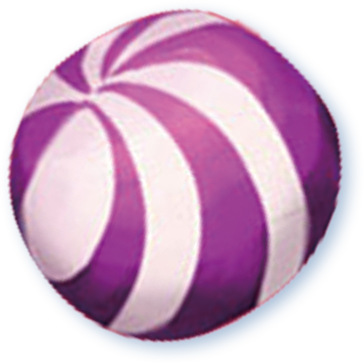 Thảo luận nhóm
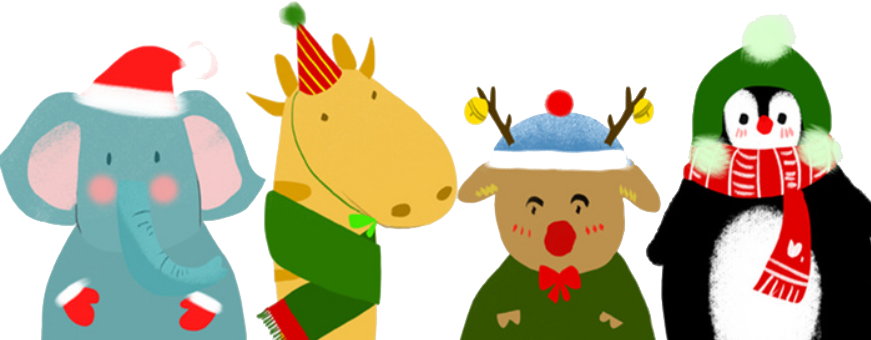 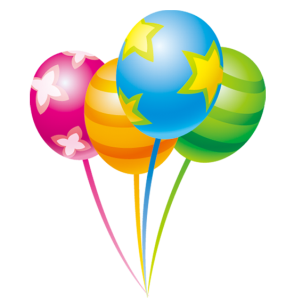 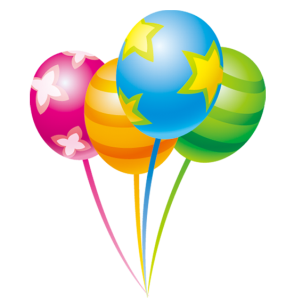 chơi
bé
chơi
bé
chữa bệnh
chữa bệnh
xây
xây
thợ nề
thợ nề
bác sĩ
bác sĩ
thợ mỏ
thợ mỏ
thợhàn
thợhàn
đào
đào
nối
nối
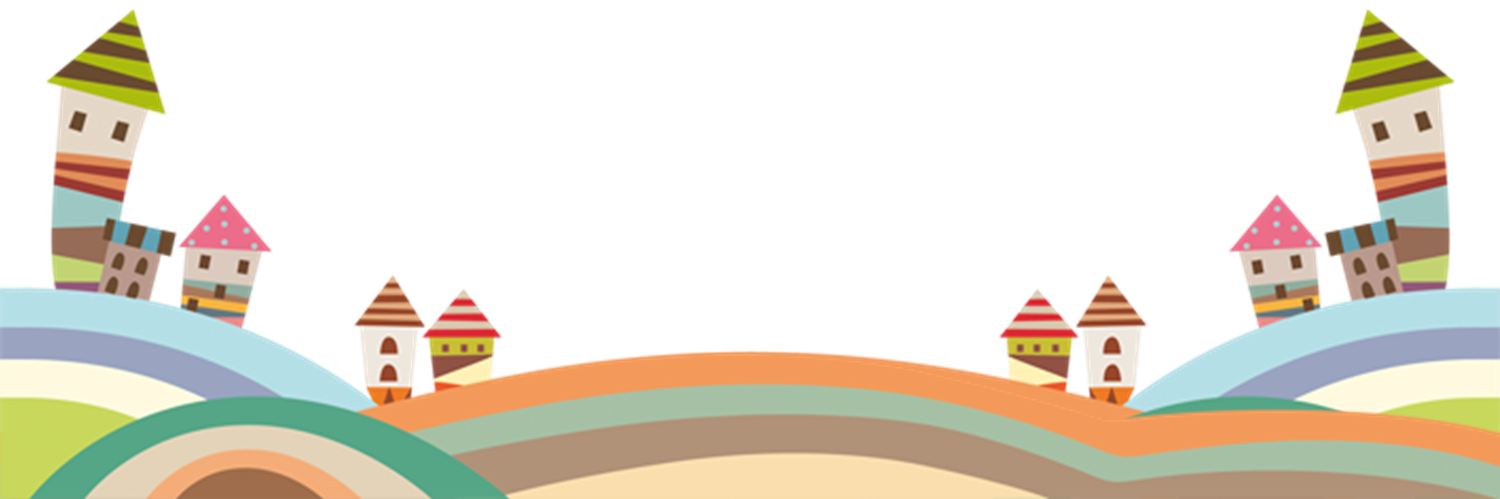 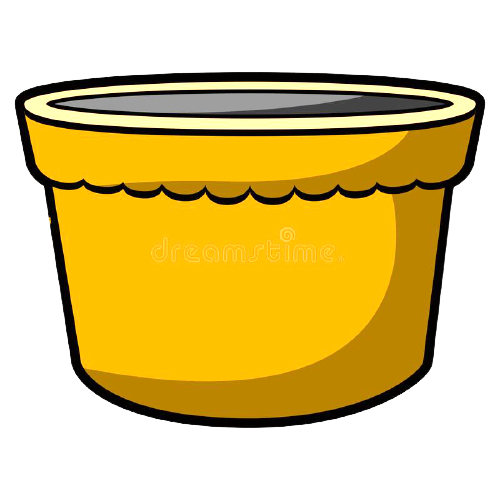 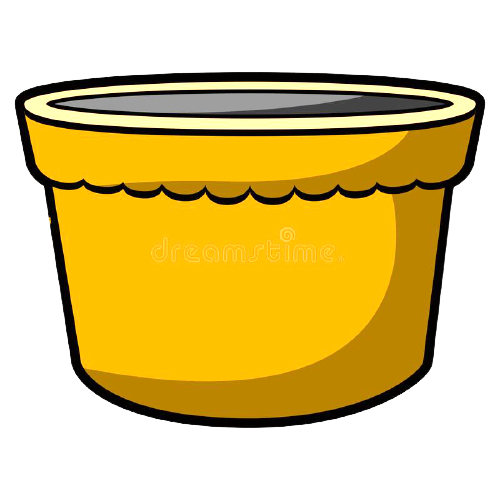 Từ ngữ chỉ hoạt động
Từ ngữ chỉ người
[Speaker Notes: Sau khi 2 chậu hoa đã nở hết 5 cánh hoa, nhấn vào lần lượt từng cánh hoa ở chậu hoa “từ ngữ chỉ người” để thay đổi màu sắc cánh hoa của cả 2 chậu theo quy ước: từ ngữ chỉ người - từ ngữ chỉ hoạt động tương ứng của người đó.]
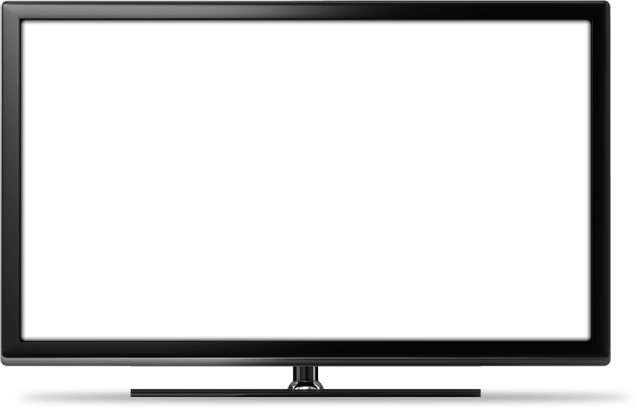 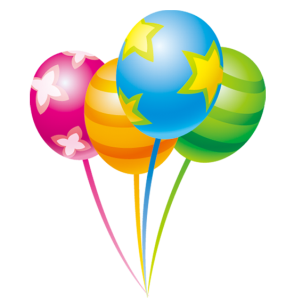 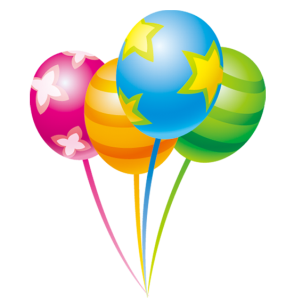 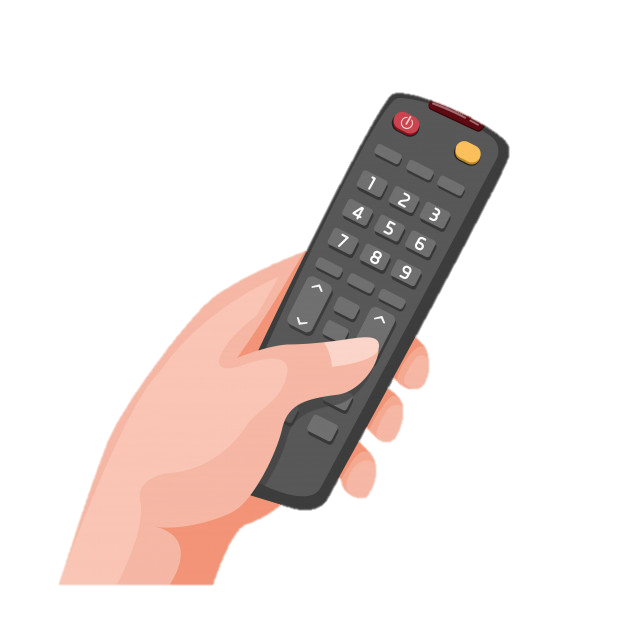 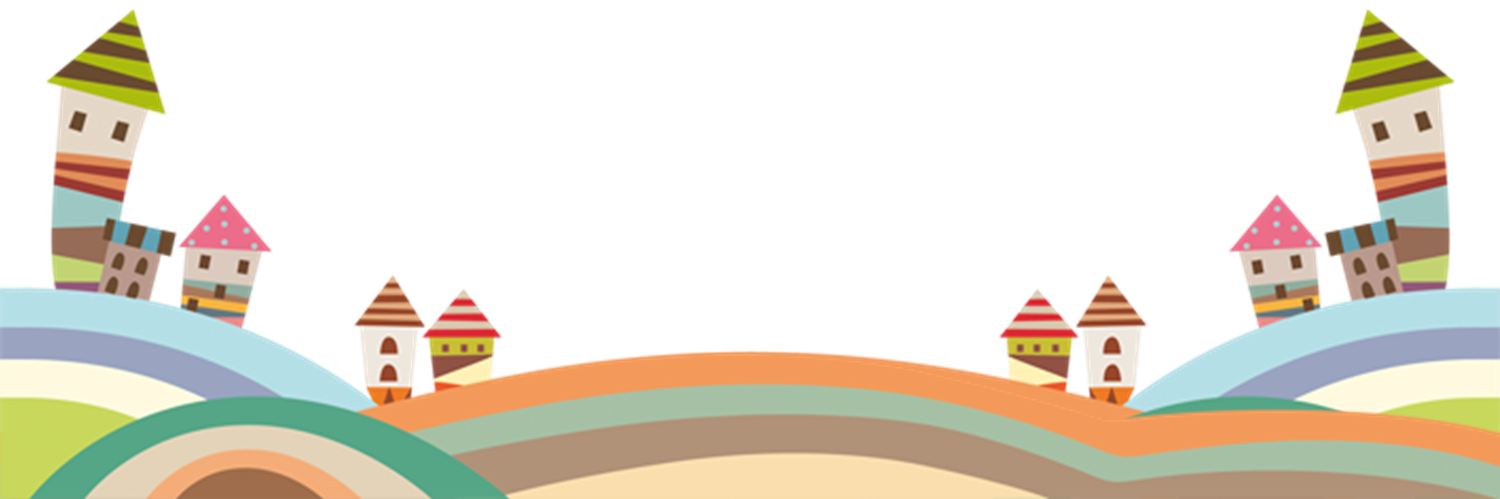 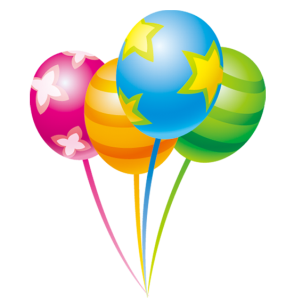 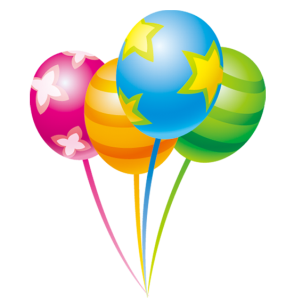 Thợ nề còn có cách gọi nào khác?
Có thể dùng từ nào khác để gọi thầy thuốc?
thợ xây
bác sĩ
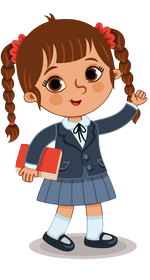 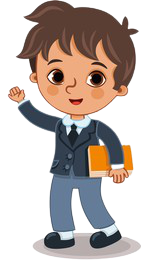 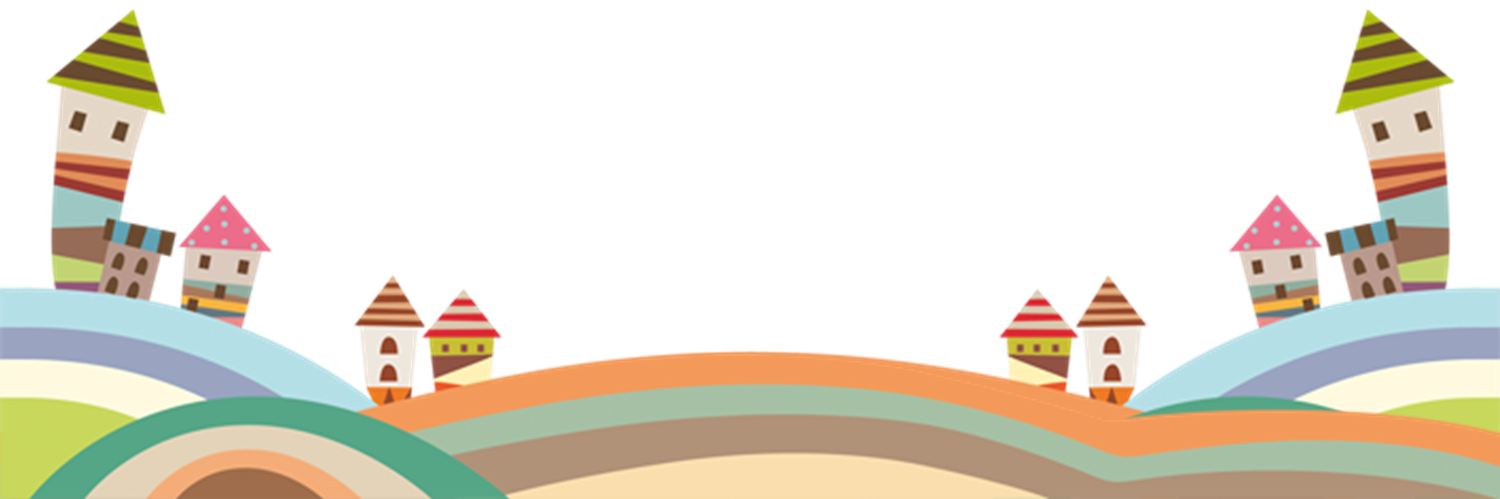 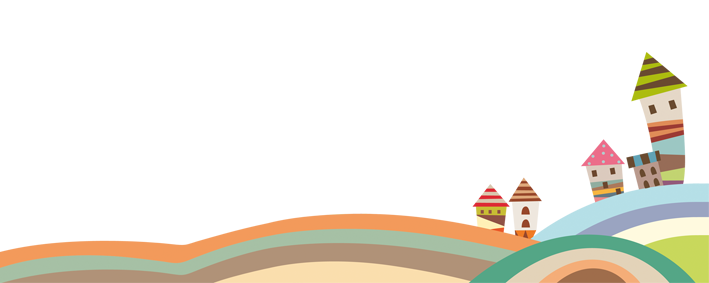 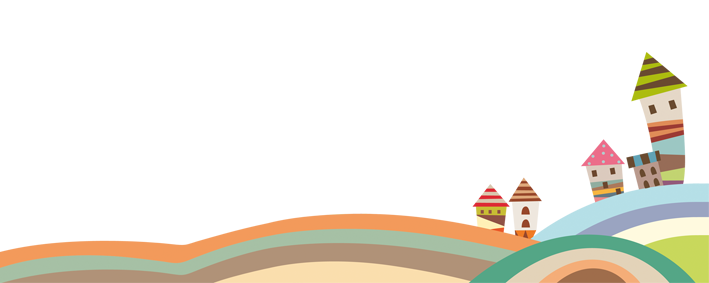 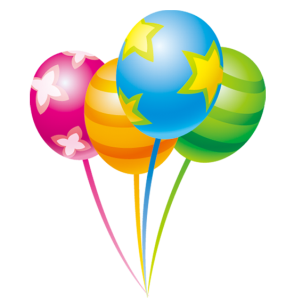 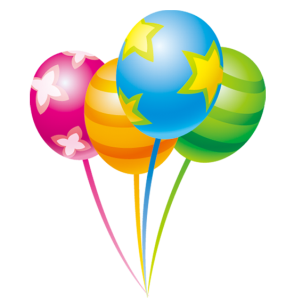 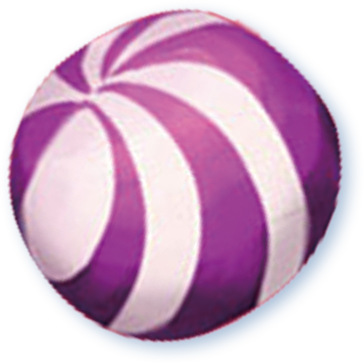 LUYỆN  CÂU
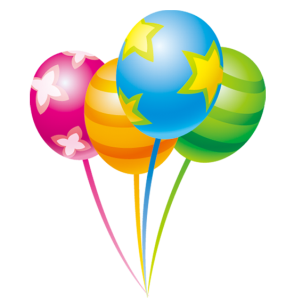 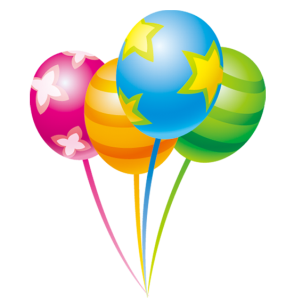 4. Thực hiện các yêu cầu dưới đây:
a. Đặt câu chỉ hoạt động của 1– 2 người ở bài tập 3.
b. Đặt câu hỏi cho các từ ngữ in đậm:
• Trên công trường, các chú thợ nề đang xây những ngôi nhà cao tầng.
• Bác sĩ đang khám bệnh cho bệnh nhân ở phòng khám.
• Trên sân bóng, huấn luyện viên đang hướng dẫn cho các cầu thủ tập luyện.
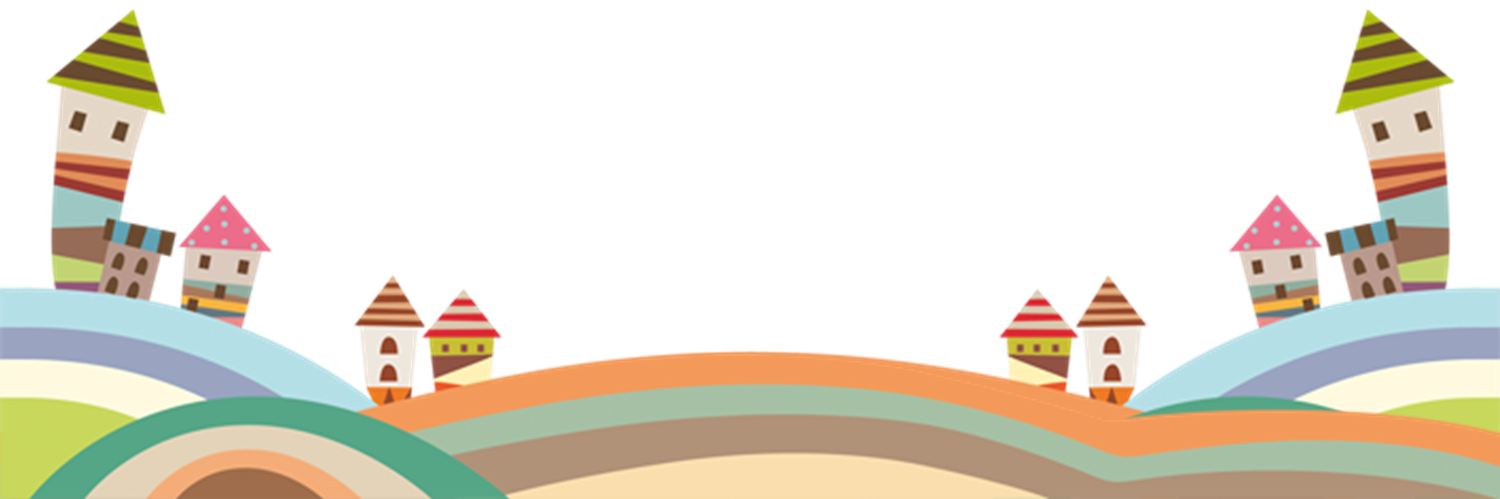 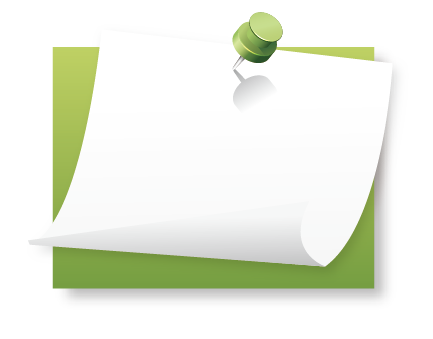 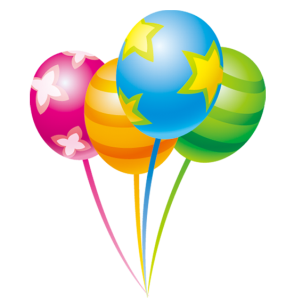 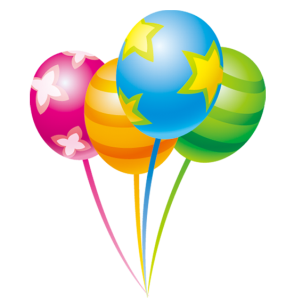 a. Đặt câu chỉ hoạt động của 1–2 người ở bài tập 3.
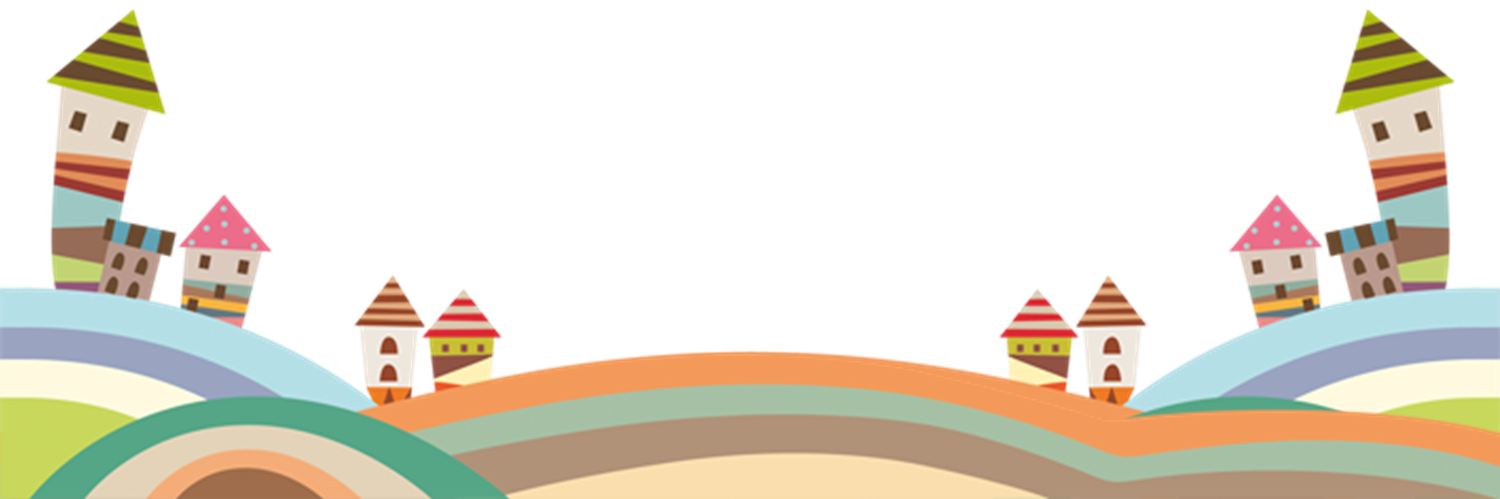 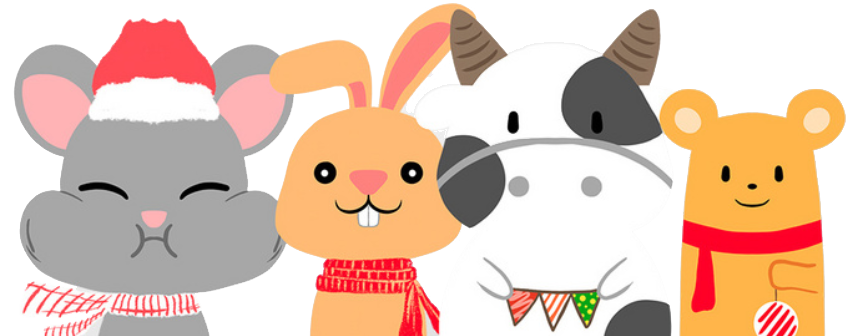 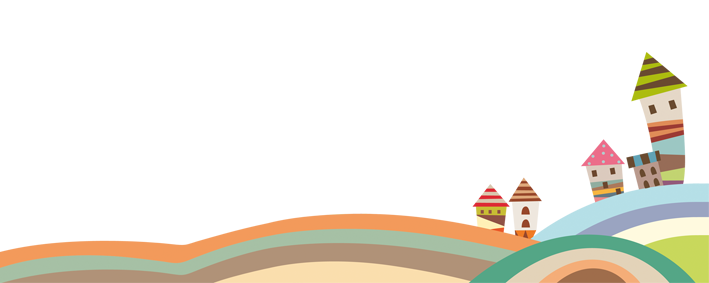 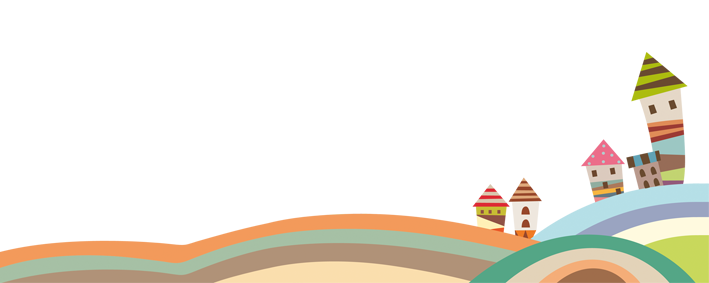 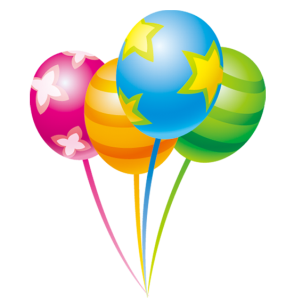 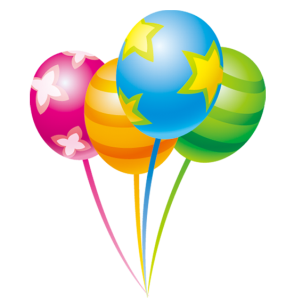 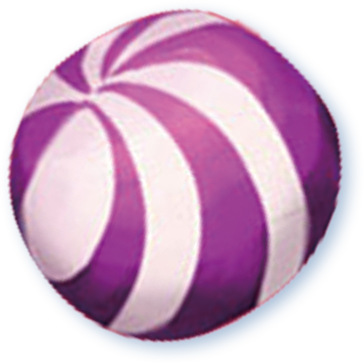 Thảo luận nhóm đôi
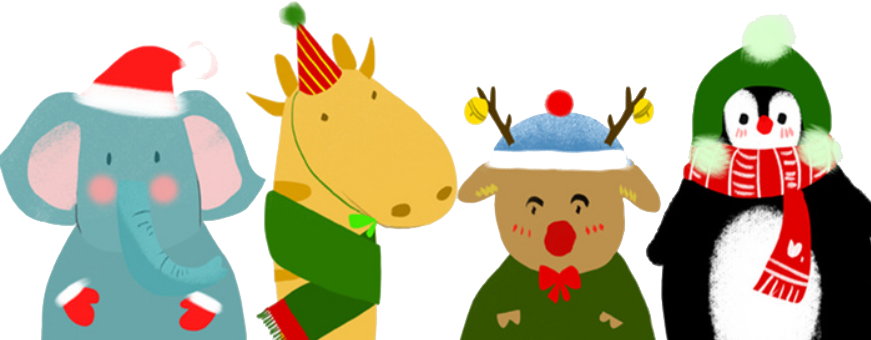 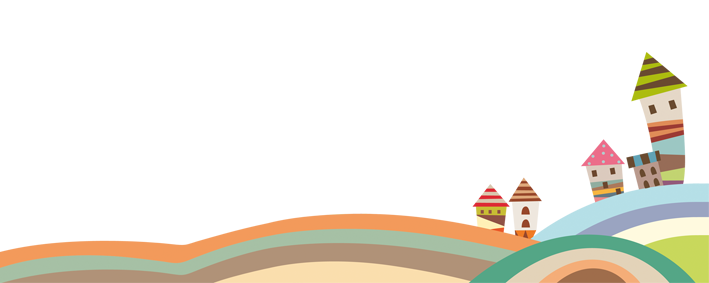 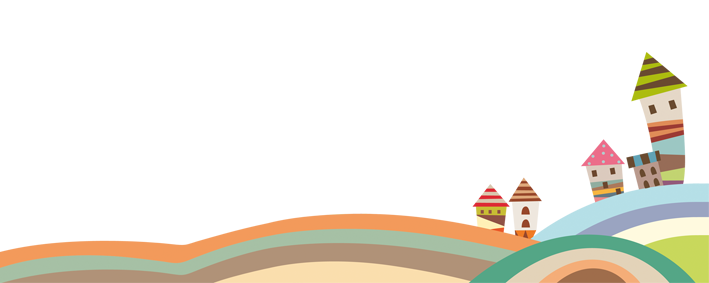 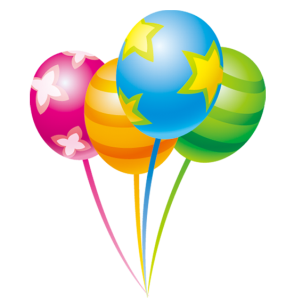 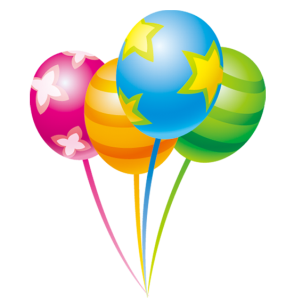 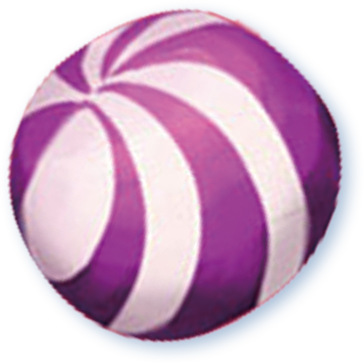 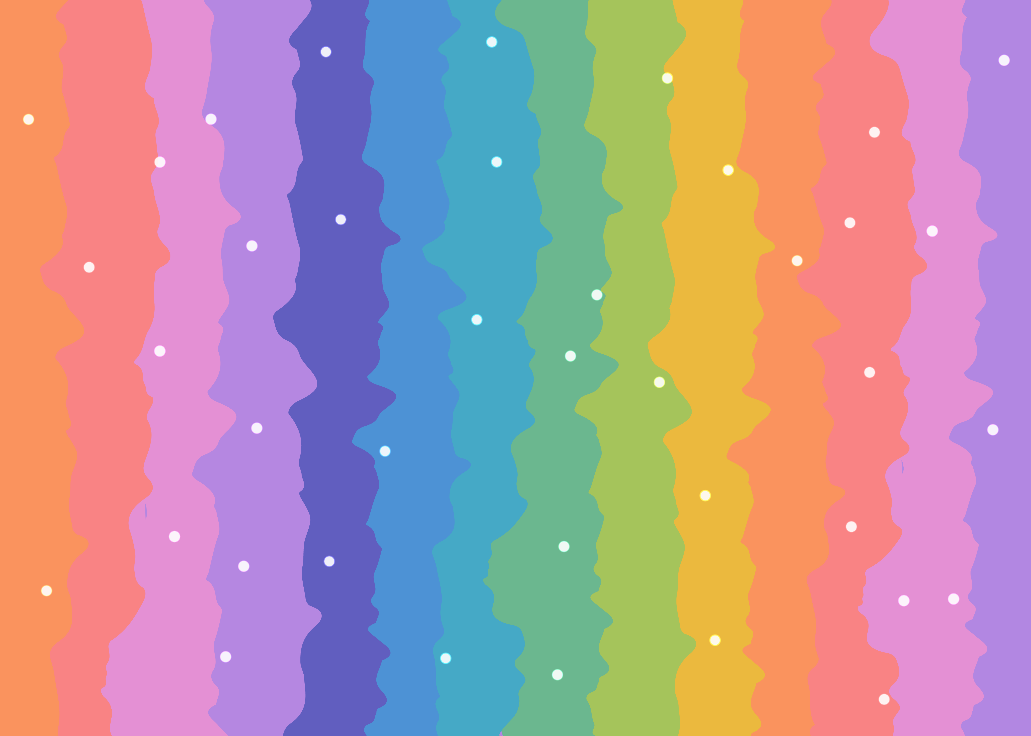 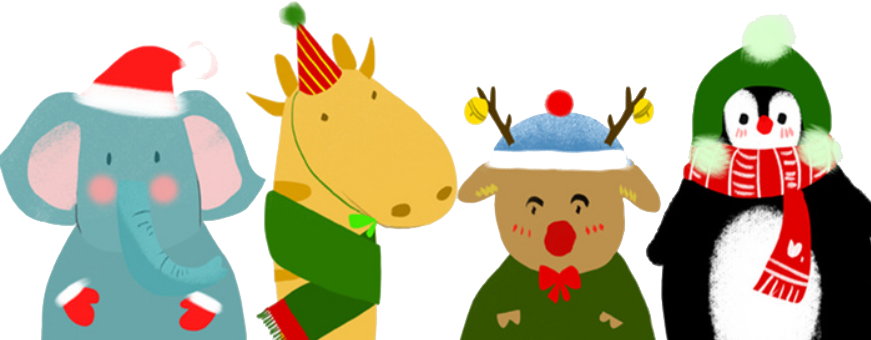 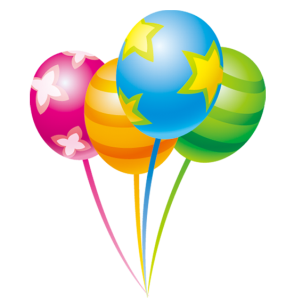 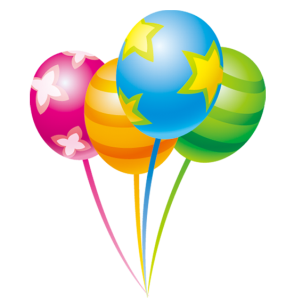 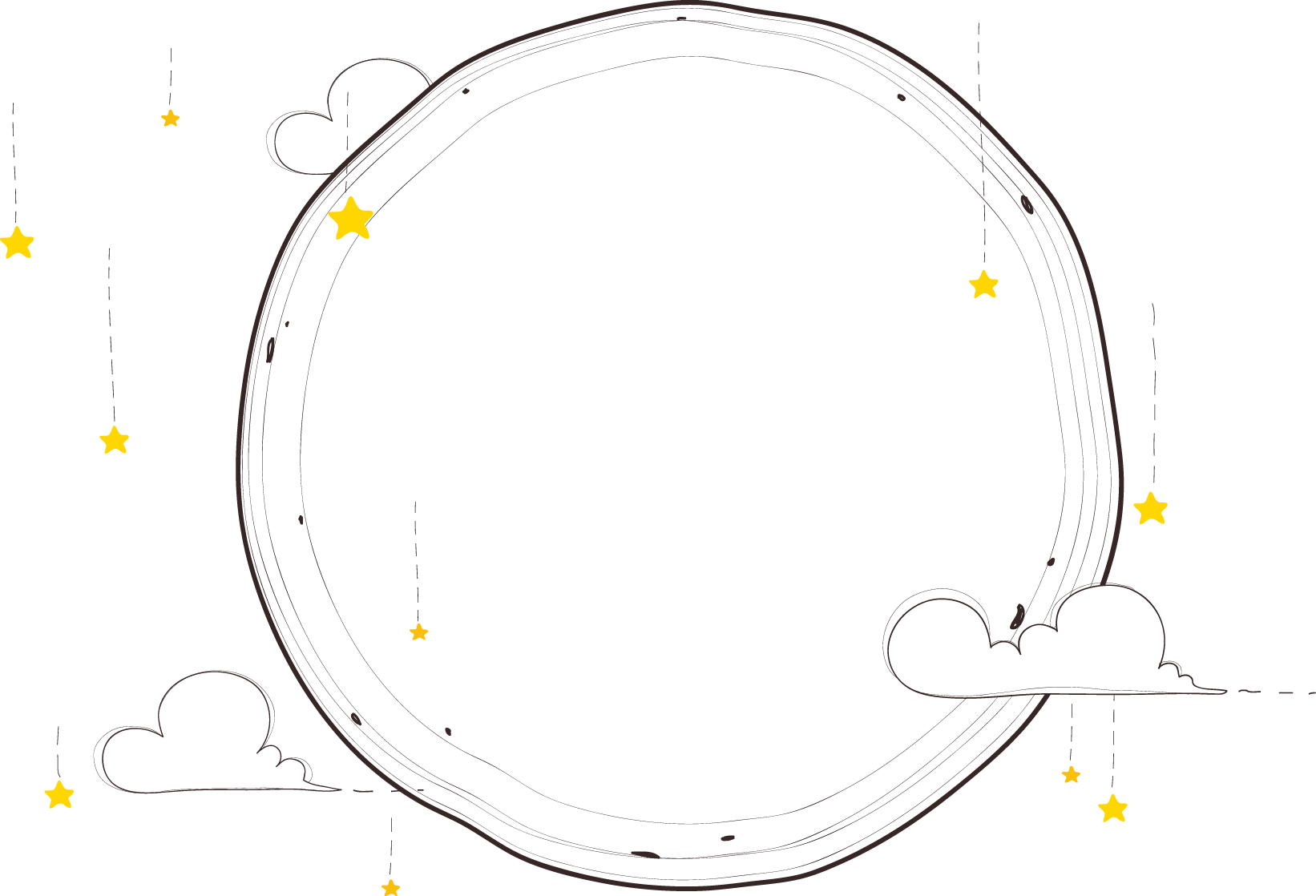 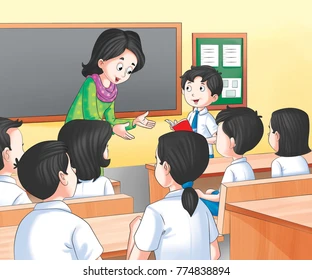 Nhận xét
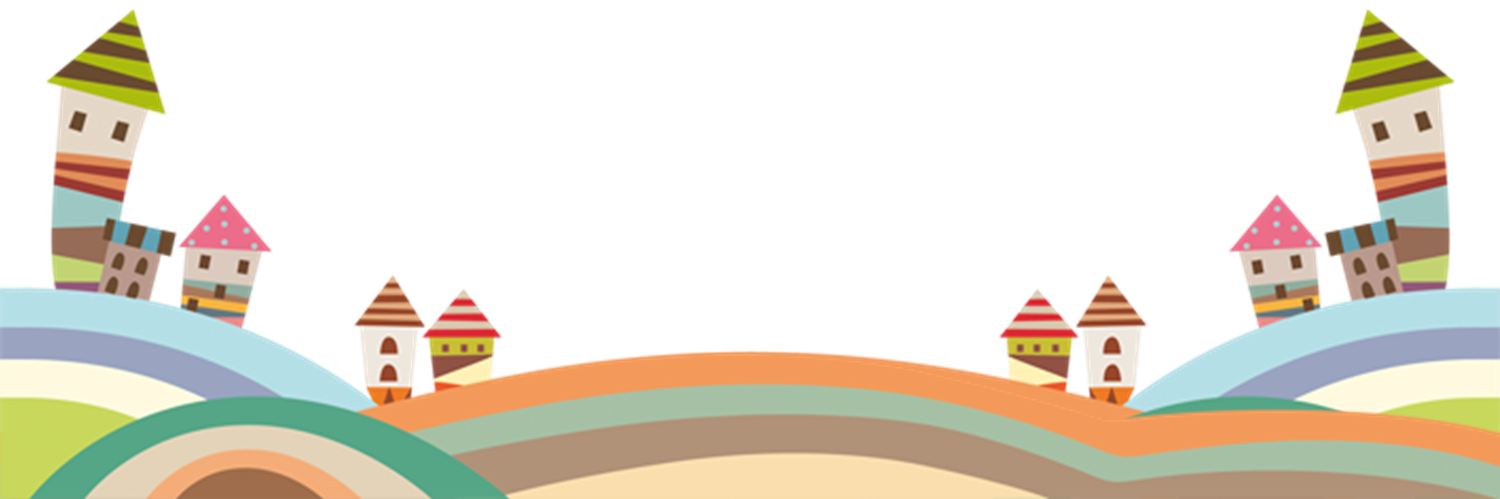 Nhận xét, góp ý lịch sự cho câu của bạn.
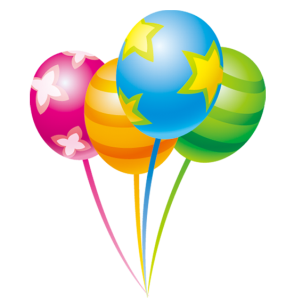 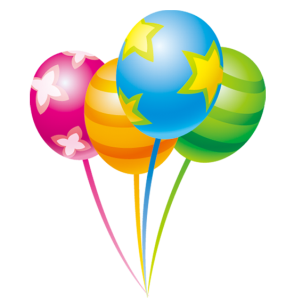 b. Đặt câu hỏi cho các từ ngữ in đậm:
• Trên công trường, các chú thợ nề đang xây những ngôi nhà cao tầng.
• Trên sân bóng, huấn luyện viên đang hướng dẫn cho các cầu thủ tập luyện.
• Bác sĩ đang khám bệnh cho bệnh nhân ở phòng khám.
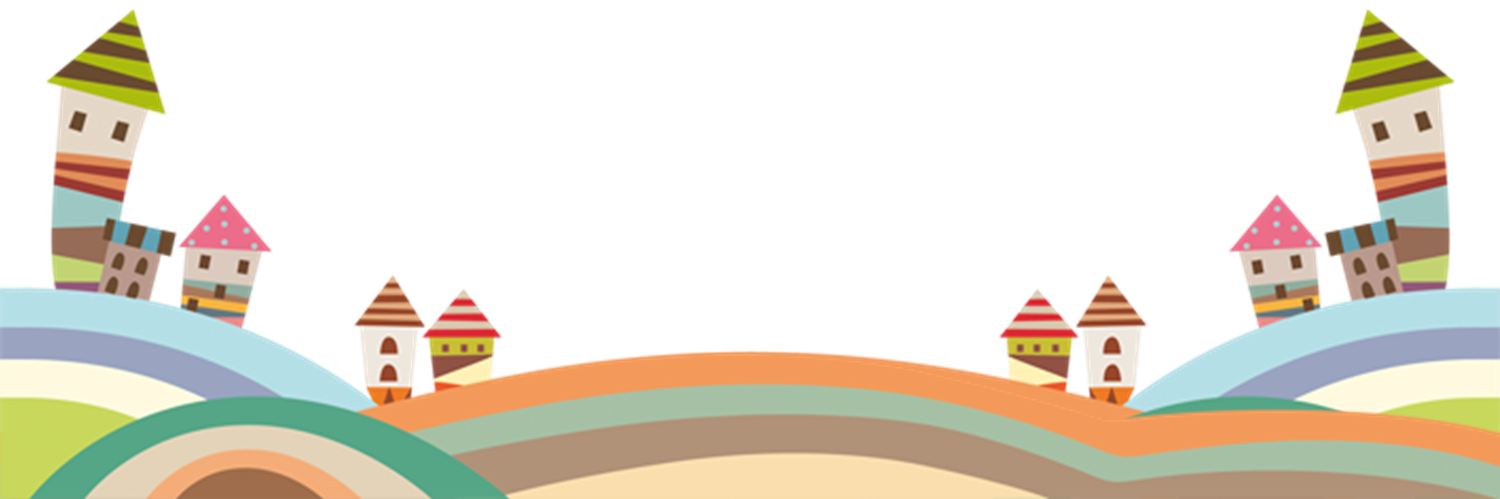 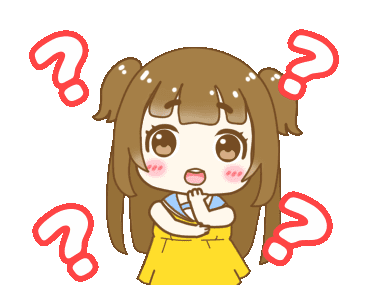 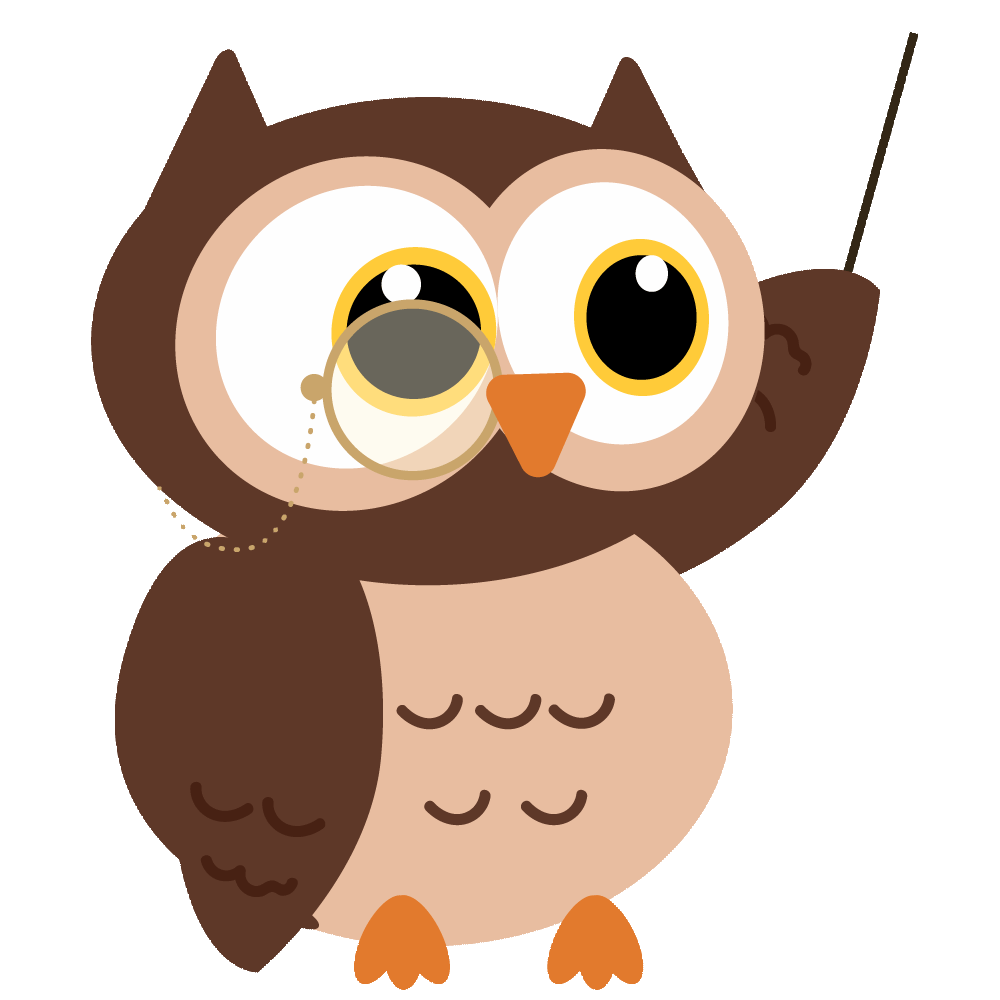 Khi đặt câu hỏi, em sử dụng từ ngữ nào thay thế cho các từ ngữ được in đậm?
Khi đặt câu hỏi, sử dụng từ  “Ở đâu” để thay thế cho các từ ngữ in đậm.
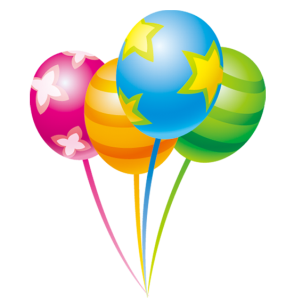 b. Đặt câu hỏi cho các từ ngữ in đậm:
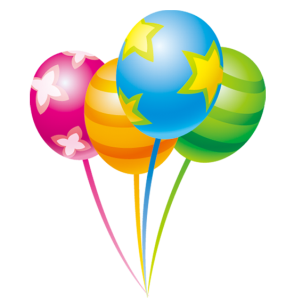 • Trên công trường, các chú thợ nề đang xây những ngôi nhà cao tầng.
Các chú thợ nề đang xây những ngôi nhà cao tầng ở đâu?
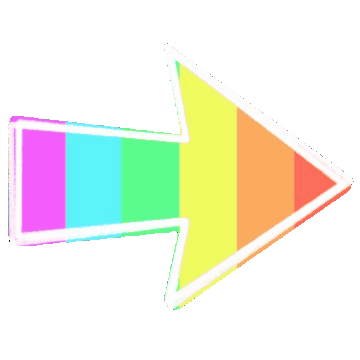 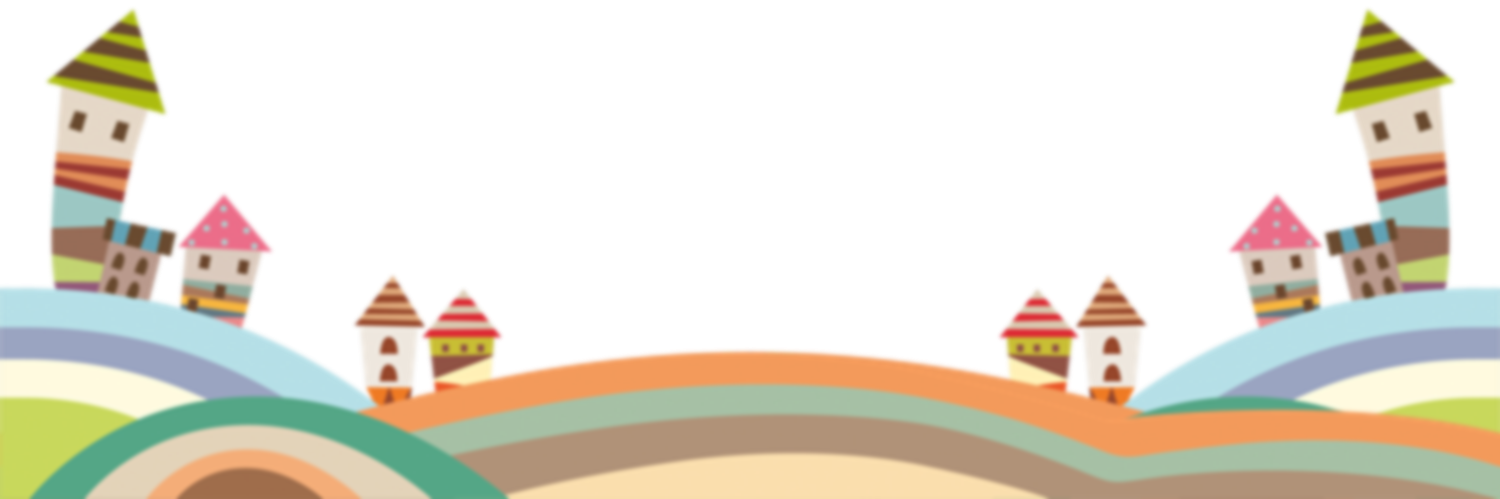 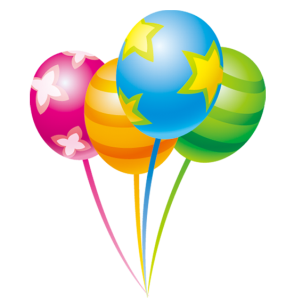 b. Đặt câu hỏi cho các từ ngữ in đậm:
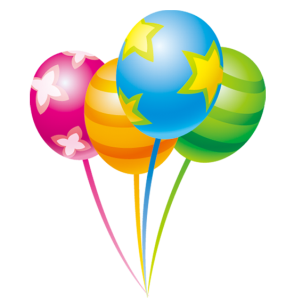 • Bác sĩ đang khám bệnh cho bệnh nhân ở phòng khám.
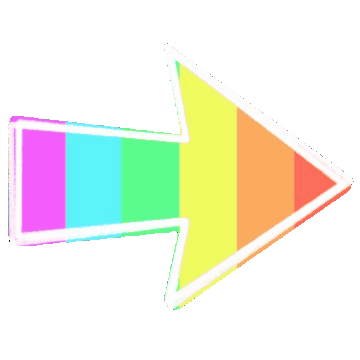 Bác sĩ đang khám bệnh cho bệnh nhân ở đâu?
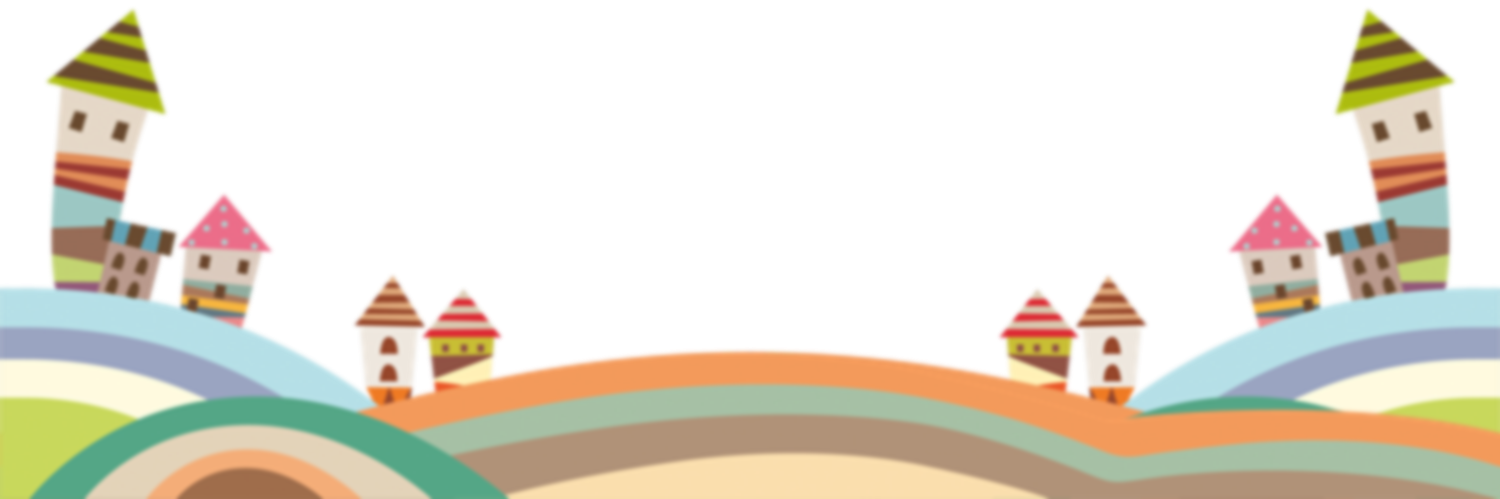 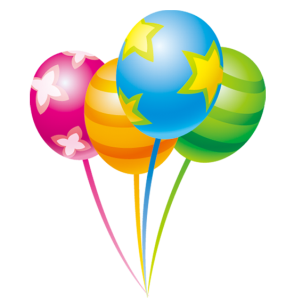 b. Đặt câu hỏi cho các từ ngữ in đậm:
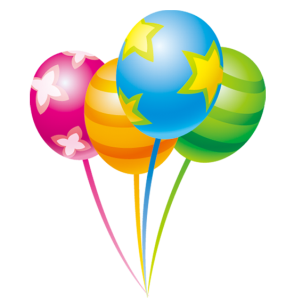 • Trên sân bóng, huấn luyện viên đang hướng dẫn cho các cầu thủ tập luyện.
Huấn luyện viên đang hướng dẫn cho các cầu thủ tập luyện ở đâu?
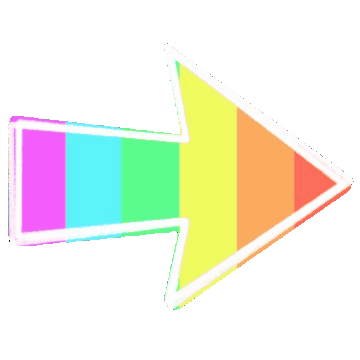 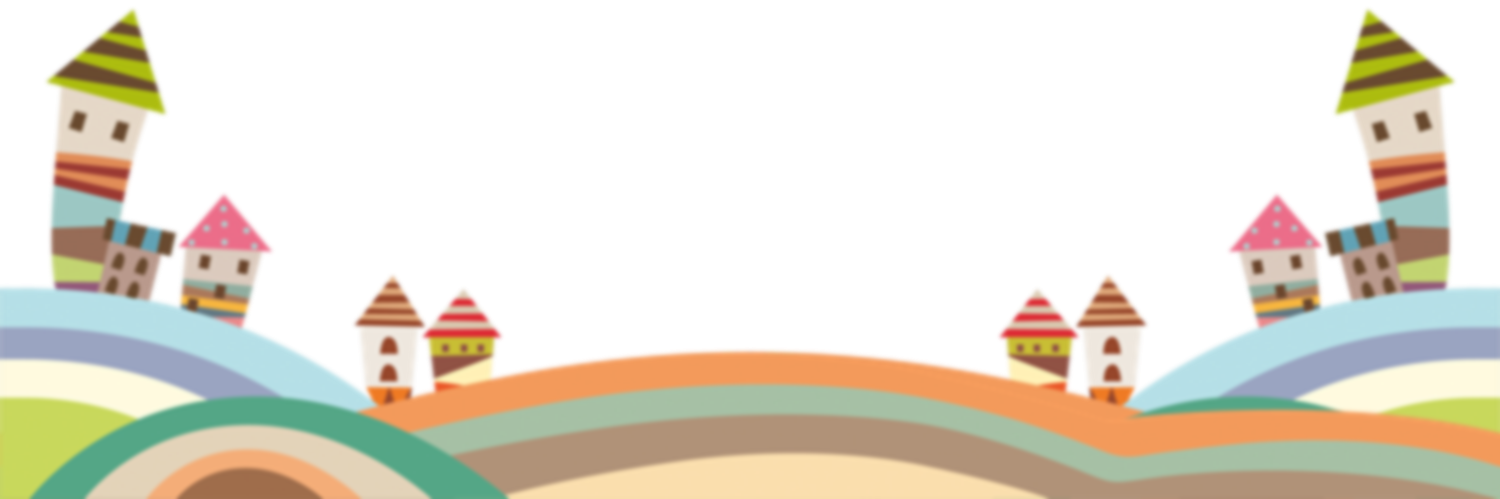 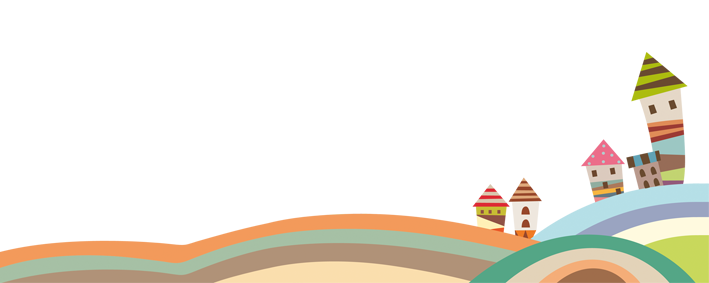 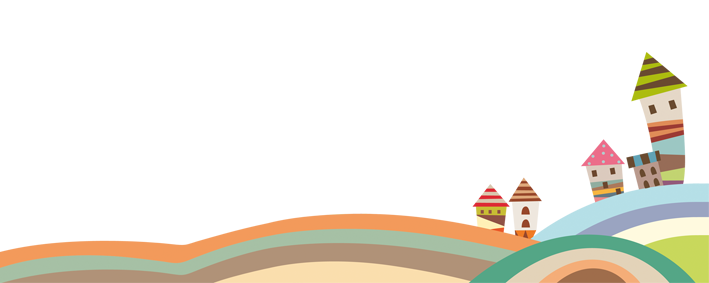 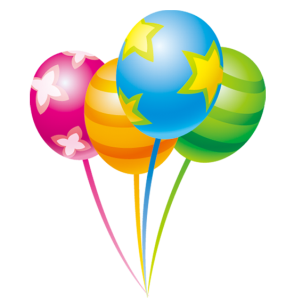 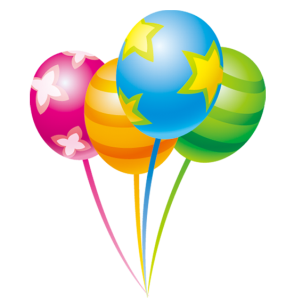 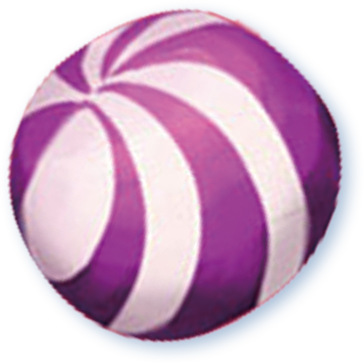 VẬN DỤNG
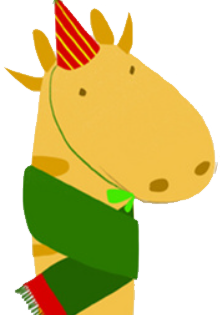 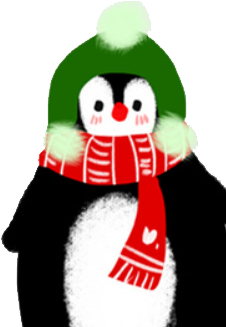 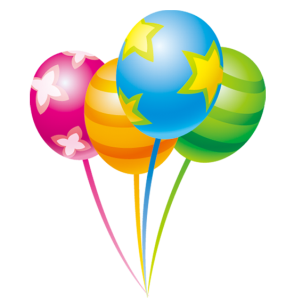 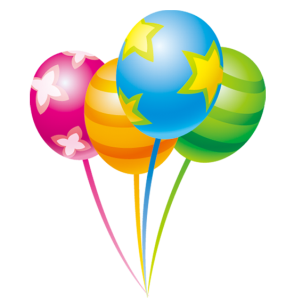 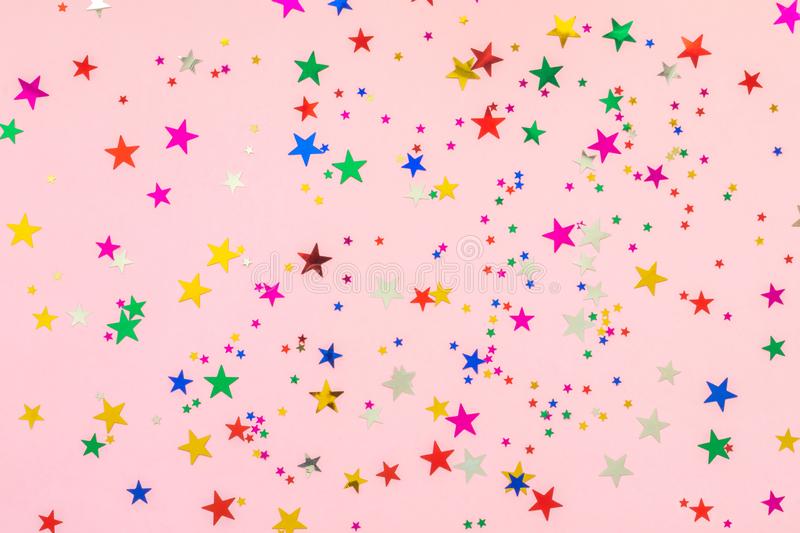 Hát bài hát về thầy cô
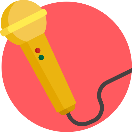 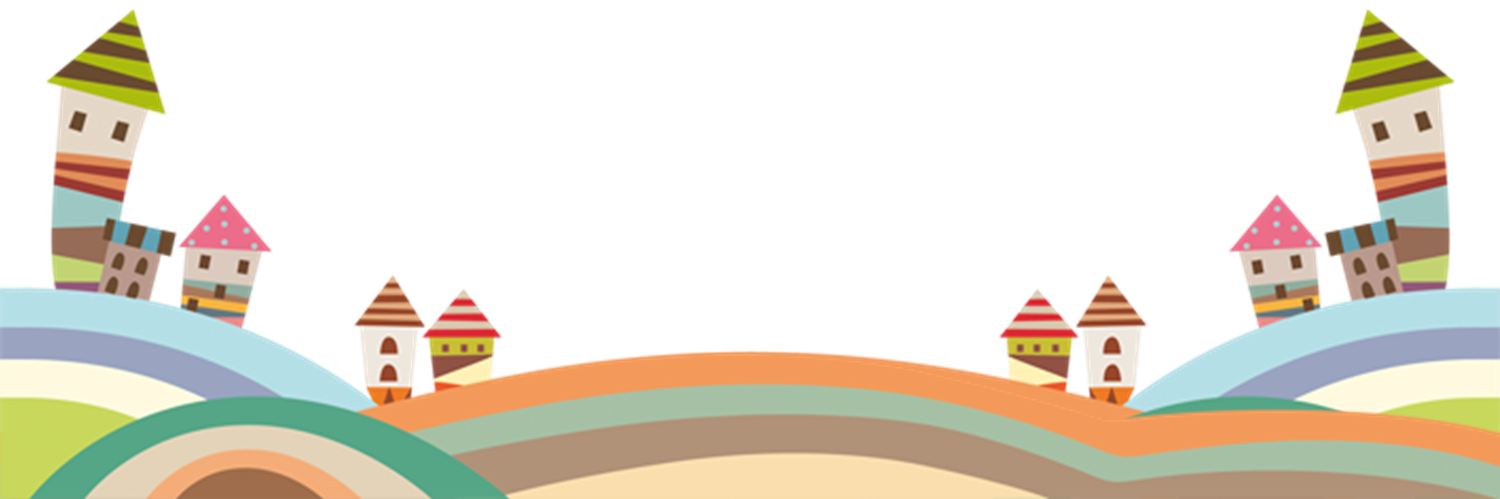 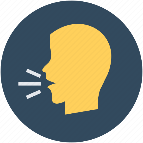 Nói 1 – 2 câu về bài hát
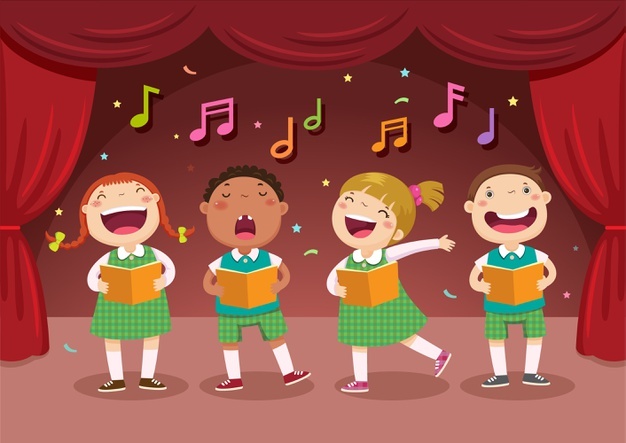 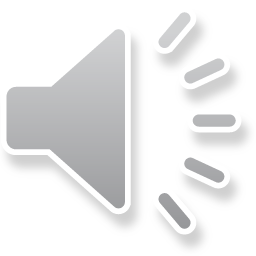 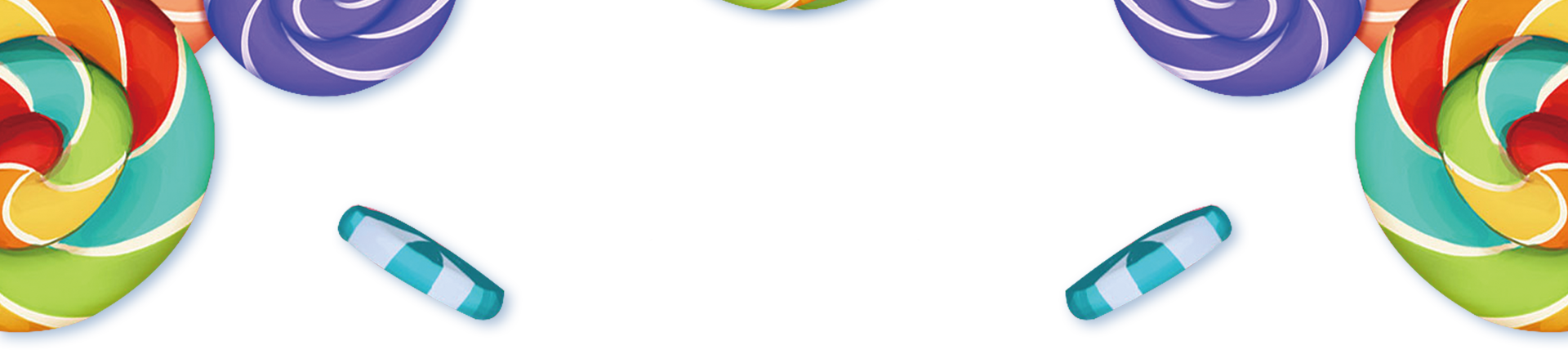 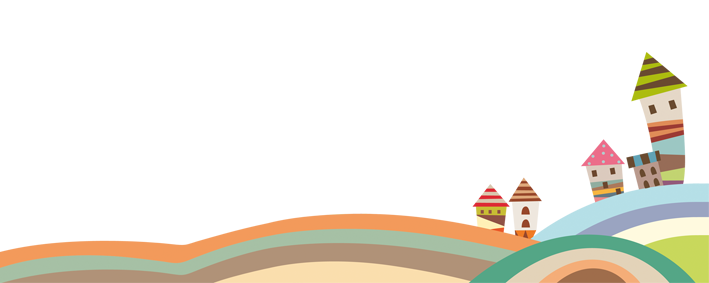 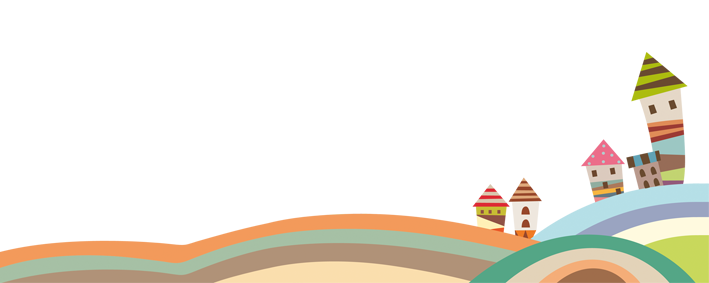 TẠM BIỆT VÀ HẸN GẶP LẠI
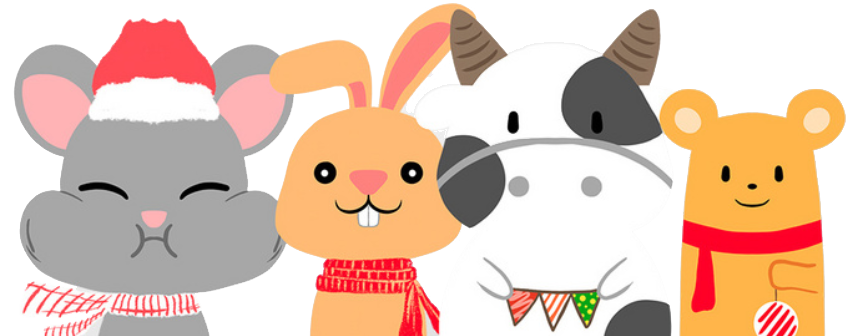